EEP
Lec 9
Dr. Michael Nasief
Complex Waveforms
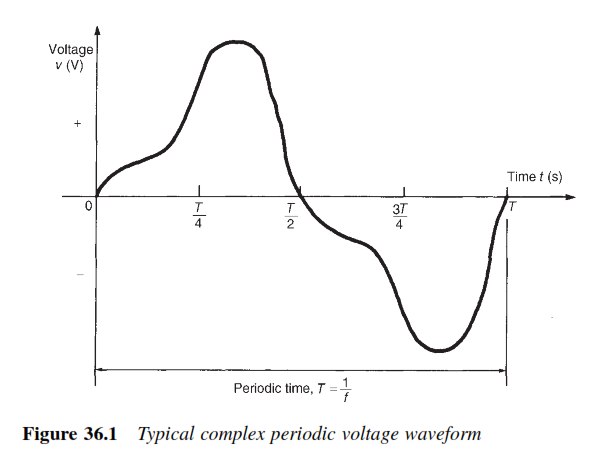 The general equation for a complex waveform
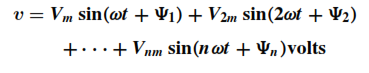 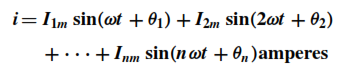 Harmonic synthesis
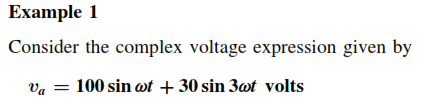 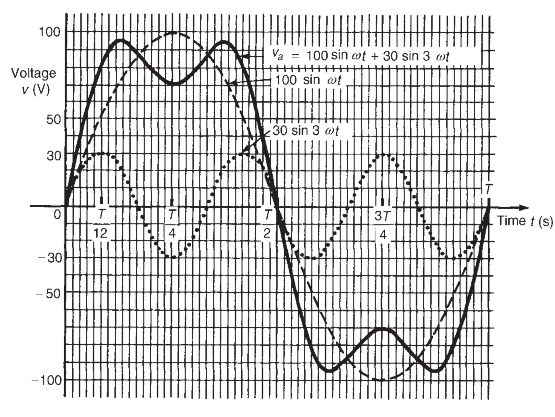 Rms value, mean value and the form factor of a complex wave
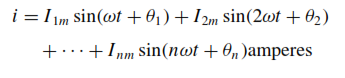 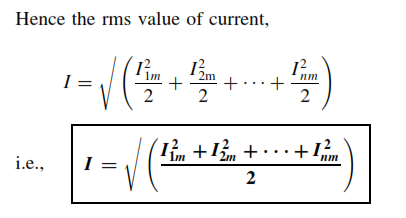 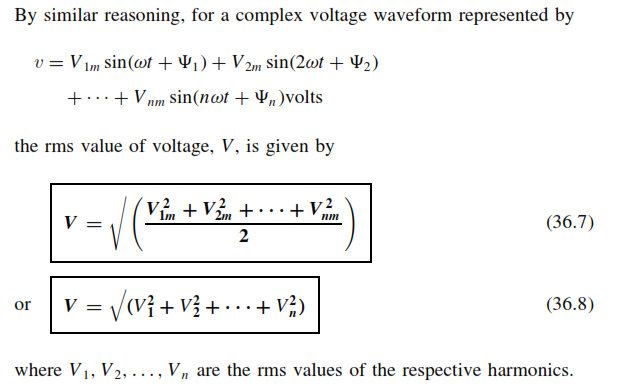 Mean value
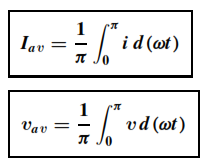 Form factor
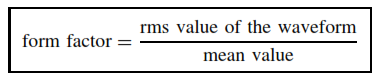 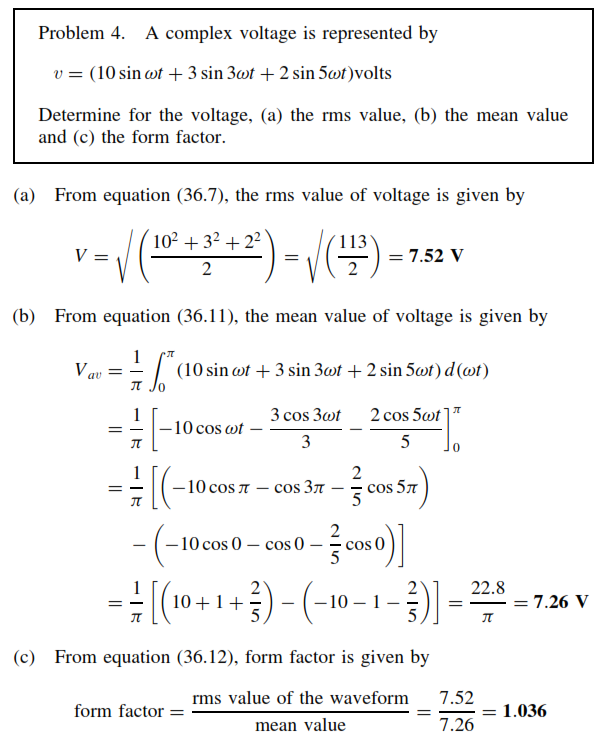 Power associated with complex waves
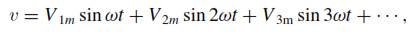 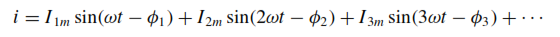 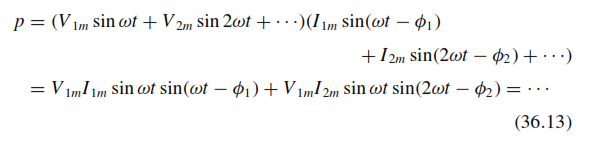 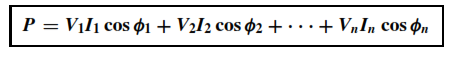 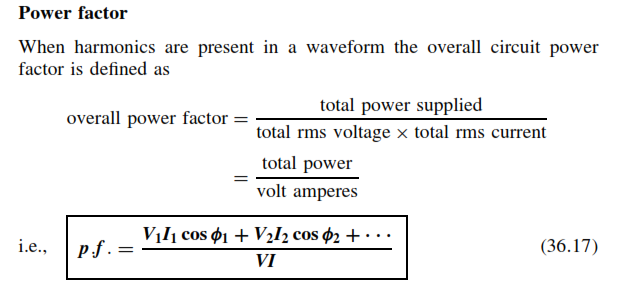 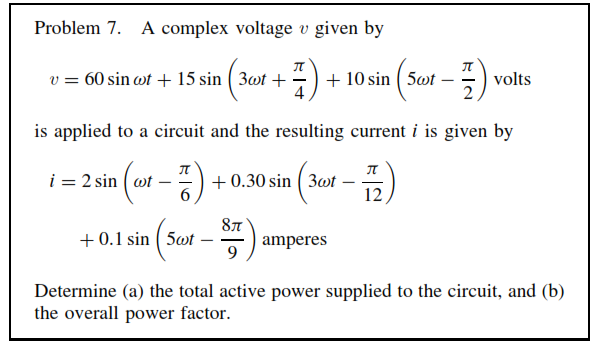 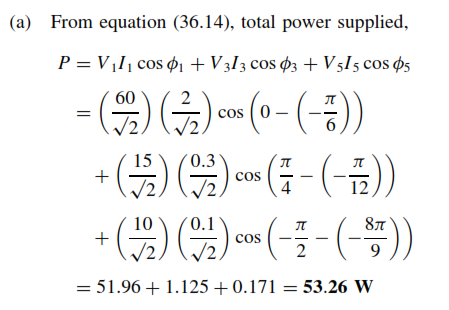 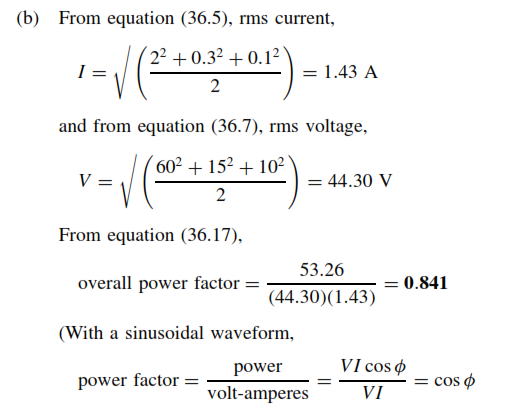 Fourier Series
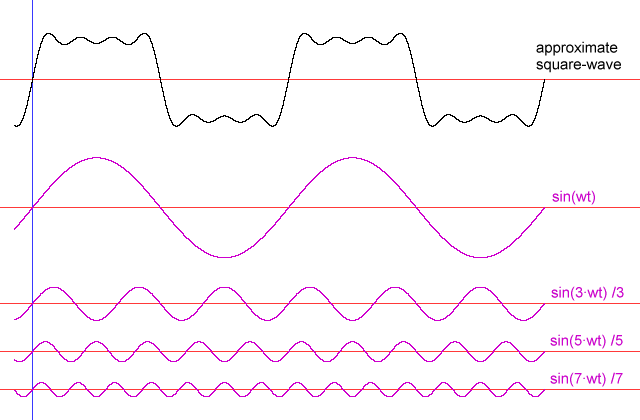 Harmonic analysis on data given in  tabular or graphical form
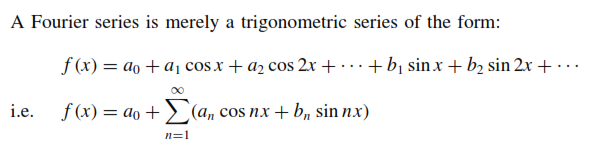 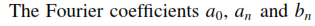 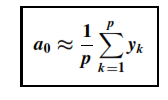 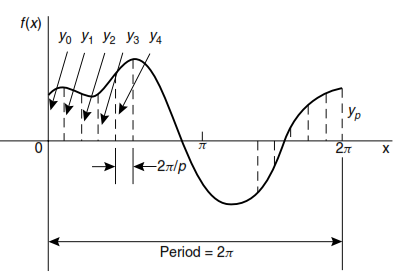 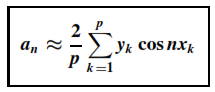 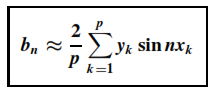 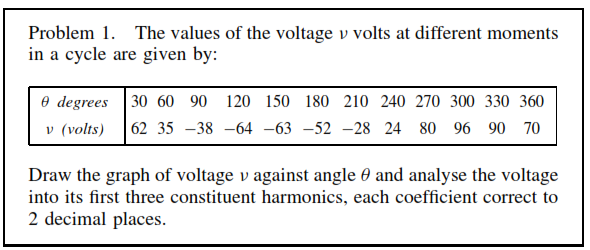 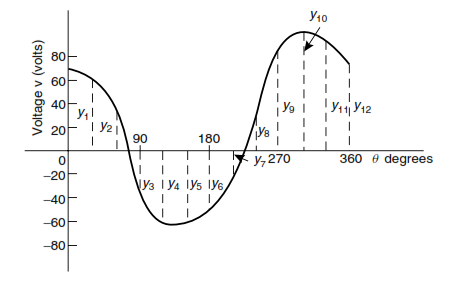 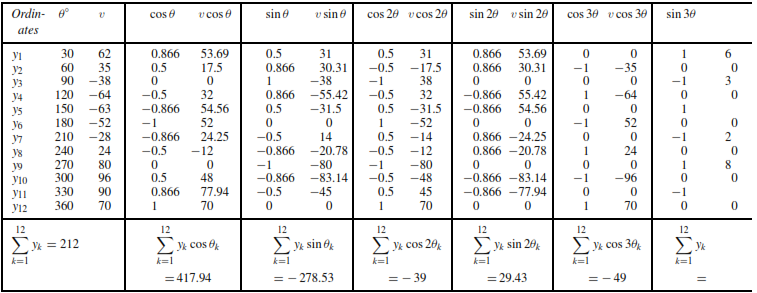 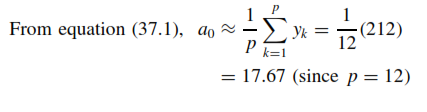 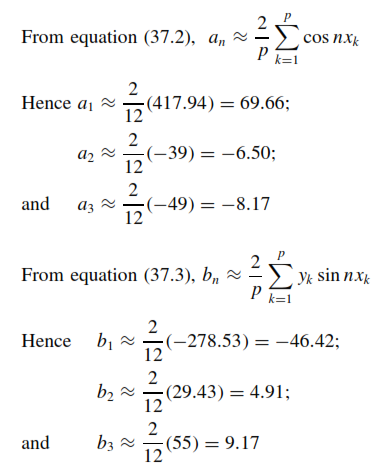 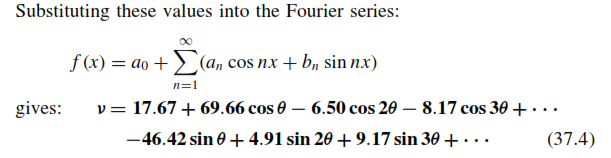 Special Cases
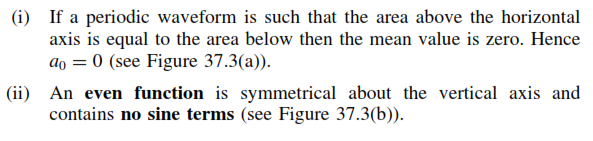 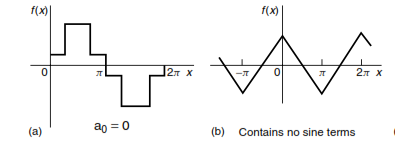 Special Cases
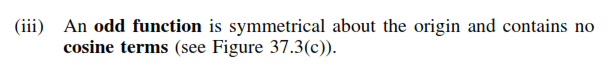 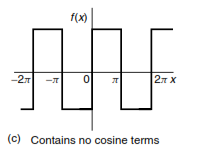 (Problems (Self Test
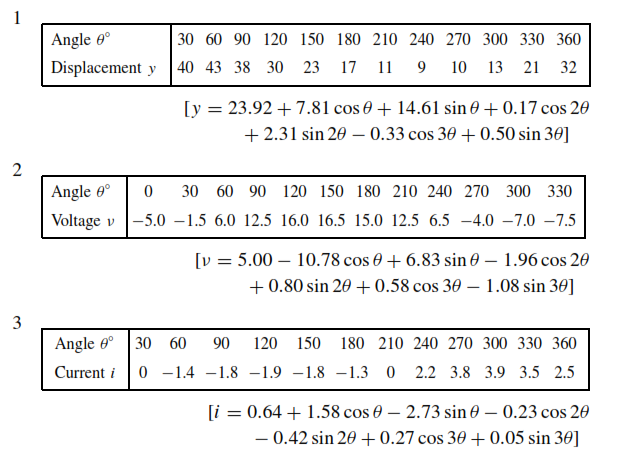 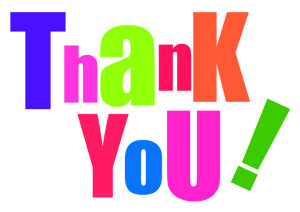